MI EXPERIENCIA EN UNA TELESECUNDARIA EN CONTEXTO  INDÍGENA
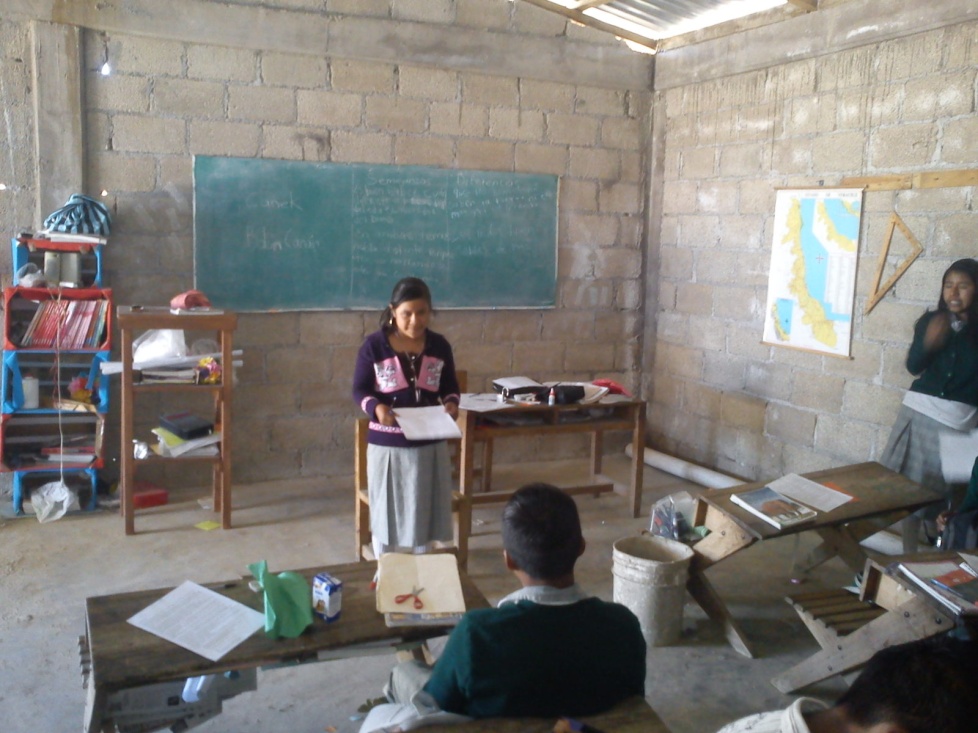 [Speaker Notes: Experiencia: 
Contexto
Descripción de la telesecundaria
Dificultades
Estrategias emprendidas 
Multigrado
Aprendizajes]
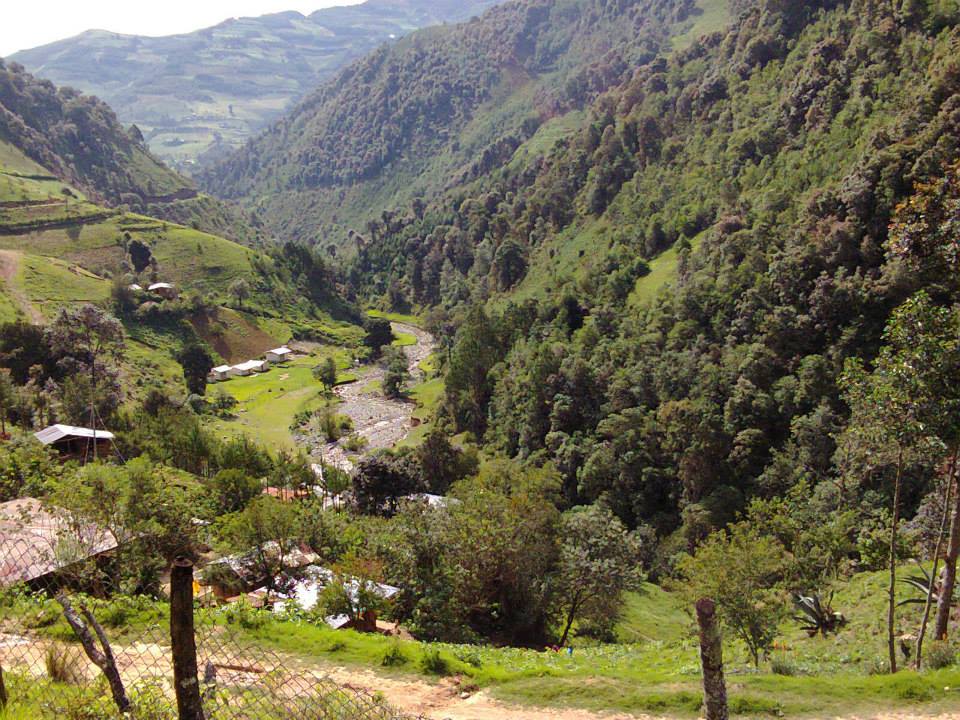 CONTEXTO
[Speaker Notes: Mencionar qué indicadores]
LA TELESECUNDARIA
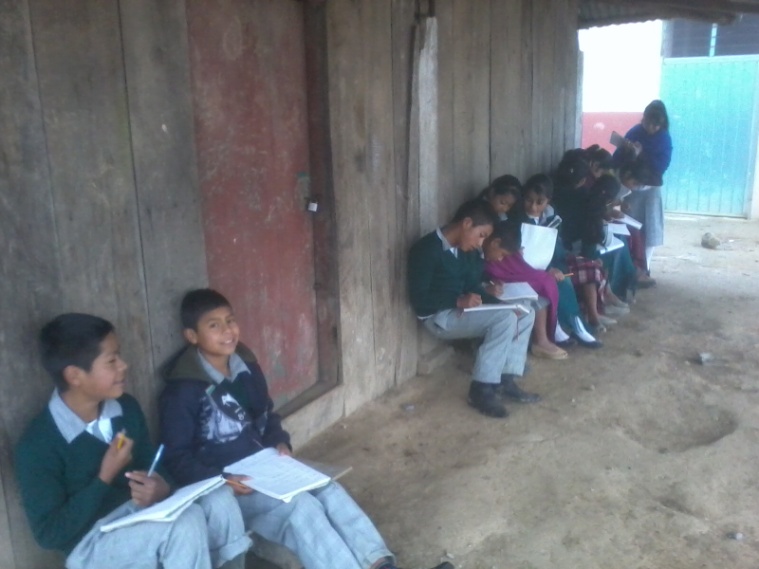 [Speaker Notes: Segundo y Tercer grado. 20 alumnos. 12 en segundo y 8 en tercero. 11 niños y 9 niñas.]
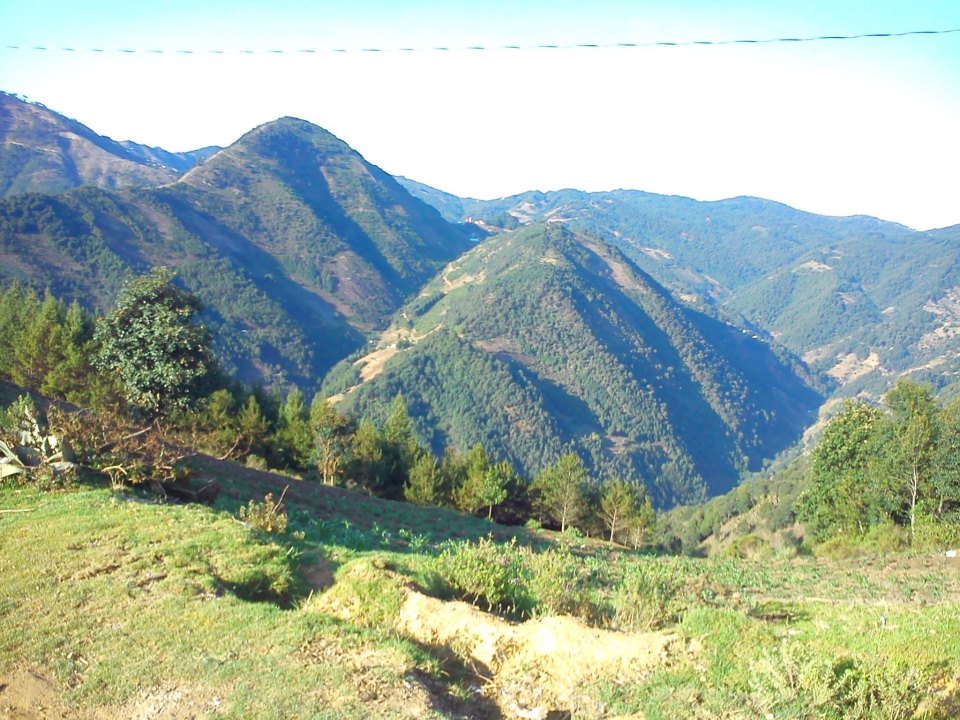 DIFICULTADES
Problemas de comunicación
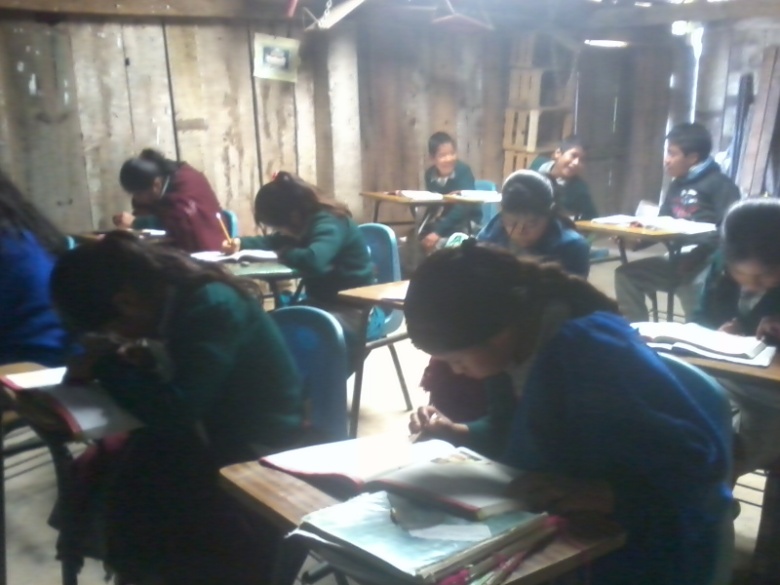 Sin infraestructura ni materiales
Sin experiencia: multigrado
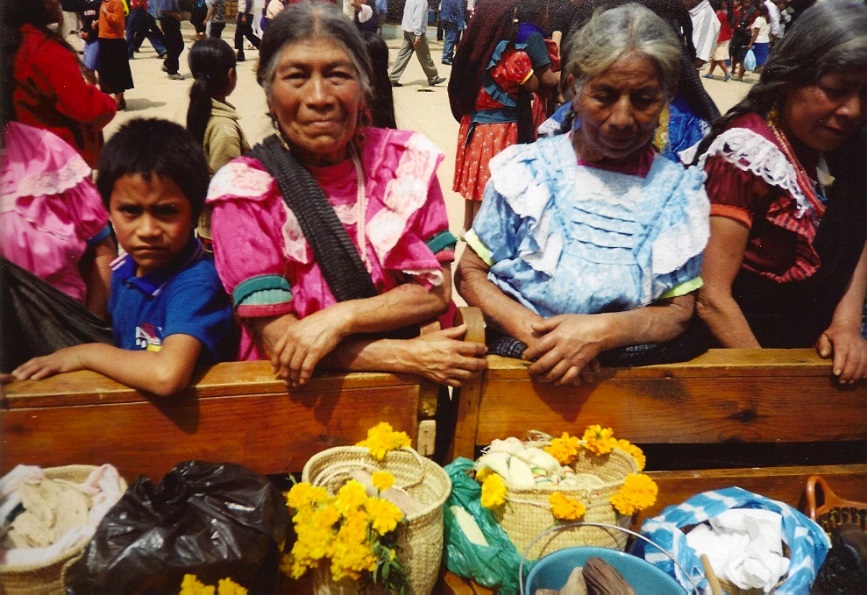 Poco acompañamiento de autoridades educativas
Falta de pertinencia del Currículo
[Speaker Notes: Estructura del currículo: en grados y asignaturas. No hay propuesta curricular multigrado en telesecundaria]
ESTRATEGIAS
[Speaker Notes: FLEXIBILIDAD DEL CURRICULUM					DESARROLLO DE LA SEGUNDA LENGUA
                                                                                                                                                    Adecuación de estrategias enseñadas en la enseñanza del inglés
Adaptación de historia adaptando propósitos 			Utilización de vocabulario básico para entender
Mas horas a español y matemáticas			utilización de FlashCards, Blank Space, Memoramas]
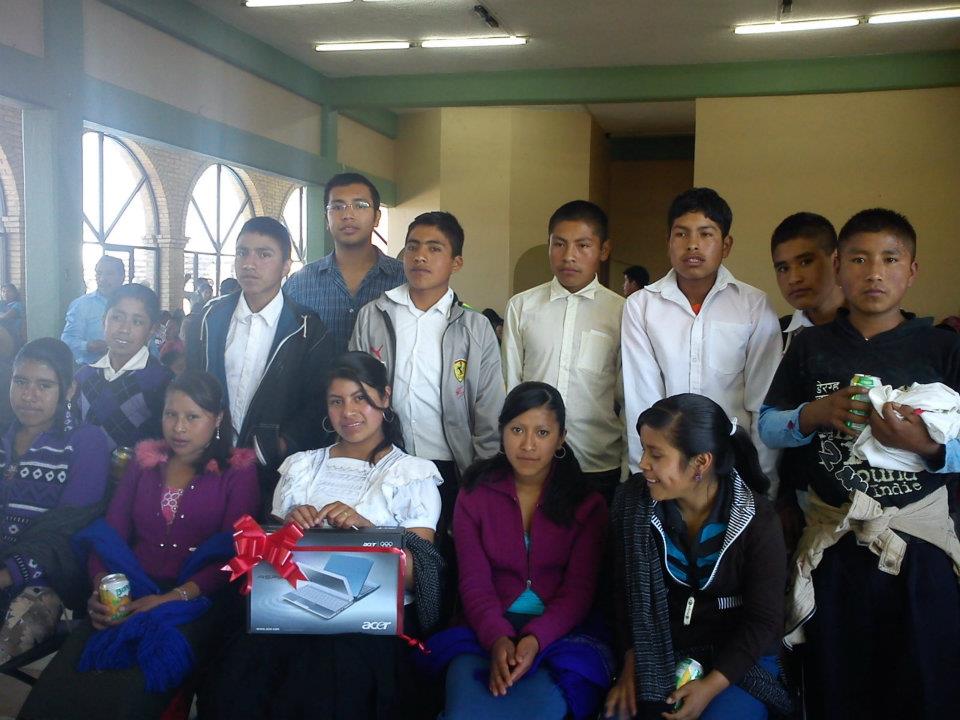 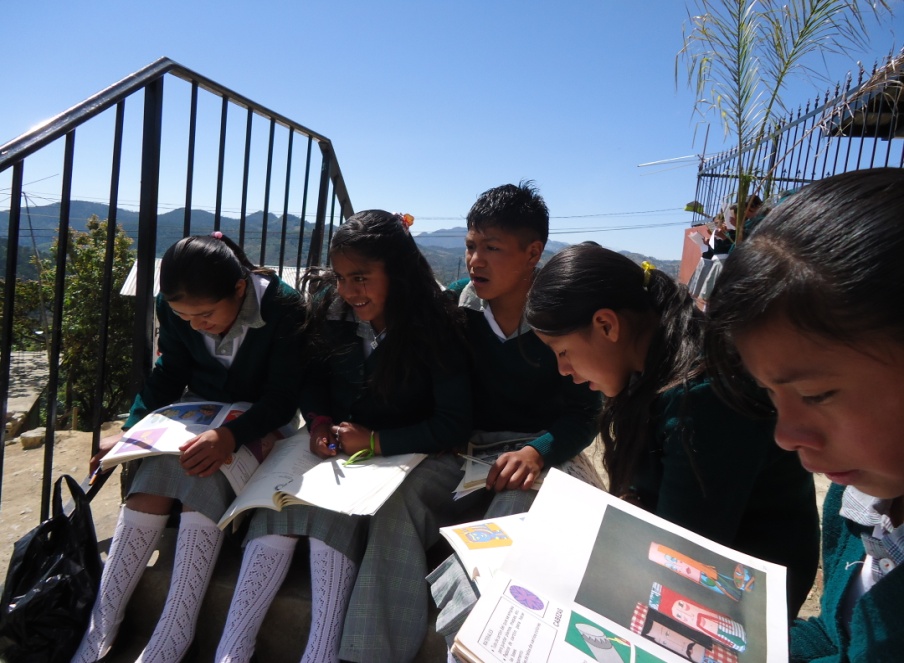 EXPERIENCIA MULTIGRADO
[Speaker Notes: No olvidar el contexto: se hablan dos idiomas. El náhuatl sigue presente en todo momento]
APRENDIZAJES
APRENDIZAJES
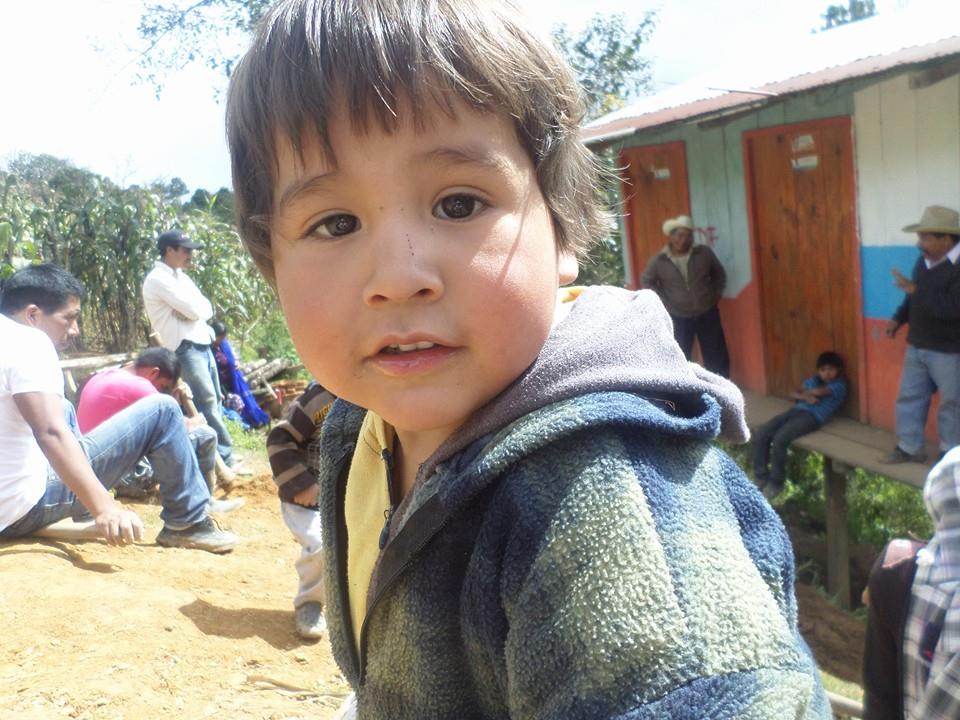 ¡MUCHAS GRACIAS POR SU ATENCIÓN!
Licenciado en Educación Secundaria con Especialidad en Telesecundaria Geovanni Luna Cortés

Correo: geovannilc@gmail.com